আসসালামু আলাইকুম
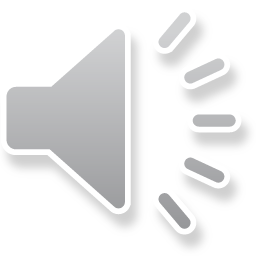 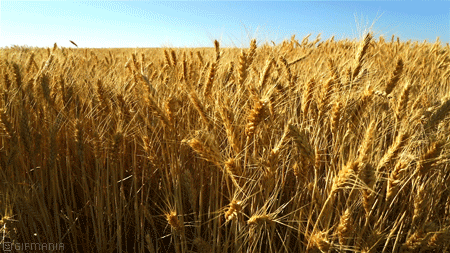 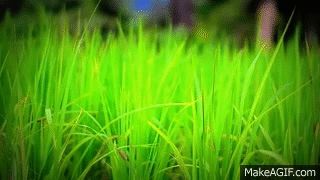 গ
ত
স
কে
স্বা
বা
ই
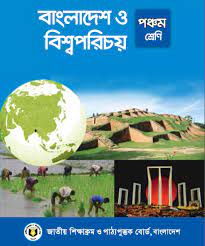 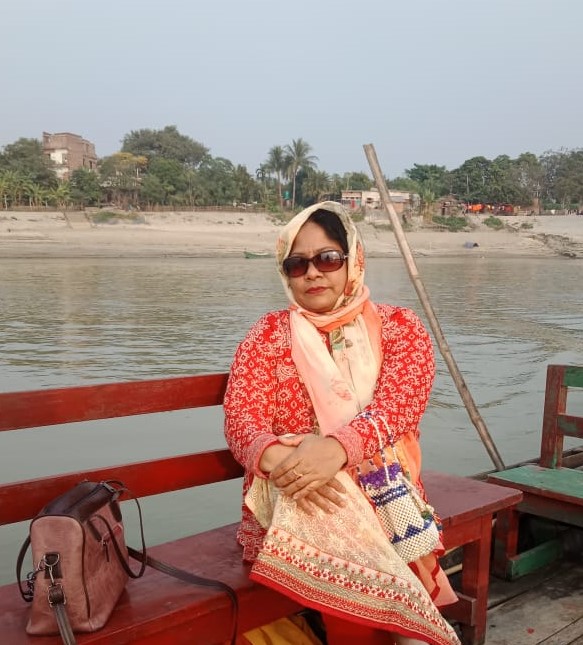 পাঠ পরিচিতি 
শ্রেণি: ৫ম
 বিষয়: বাংলাদেশ ও বিশ্বপরিচয় 
অধ্যায়: ০৪
সাধারণ পাঠ: আমাদের অর্থনীতি
বিশেষ পাঠ:আলু,তৈলবীজ এবং মসলা। 
সময়ঃ৩৫ মিনিট
শিক্ষক পরিচিতি 
মোসাঃ সামসুন নাহার
সহঃ শিক্ষক,
রুদ্রুনগর সরঃ প্রাথঃ বিদ্যালয়,
দামুড়হুদা,চুয়াডাঙ্গা।
পূর্ব পাঠের আলোচনা
বাংলাদেশের মানুষের প্রধান খাদ্য কী?
বাংলাদেশের মানুষের প্রধান খাদ্যশস্য কী?
বাংলাদেশের কোন অঞ্চলে ডাল চাষ বেশি হয়?
বাংলাদেশের একটি গু্রুত্বপূর্ণ কৃষিপণ্য কী?
শিখনফল
এই পাঠশেষে শিক্ষার্থীরা যা যা শিখবে…
বাংলাদেশের প্রধান প্রধান কৃষিজাত দ্রব্য সম্পর্কে বলতে পারবে।
বাংলাদেশে যে একটি কৃষিভিত্তিক দেশ বলতে পারবে।
এসো আমরা ছবি গুলো নিবিড়ভাবে পর্যবেক্ষণ করি
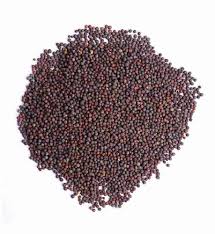 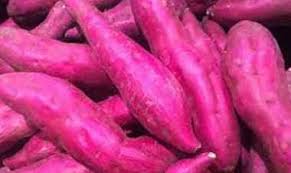 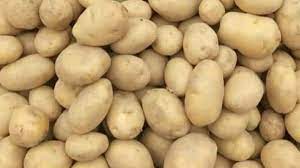 সরিষা
মিষ্টি আলু
গোল আলু
এসো আমরা ছবি গুলো নিবিড়ভাবে পর্যবেক্ষণ করি
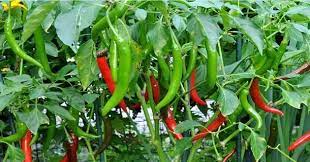 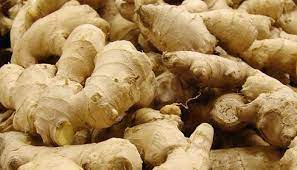 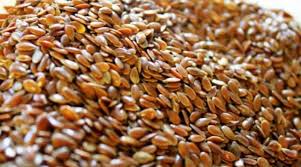 মরিচ
আদা
তিসি
ছবিতে তোমরা কী কী দেখতে পেলে?
ছবিতে আমরা বিভিন্ন ধরনের আলু,তৈলবীজ ও মসলা  দেখতে পাচ্ছি।
আজকের পাঠঃ আমাদের অর্থনীতি
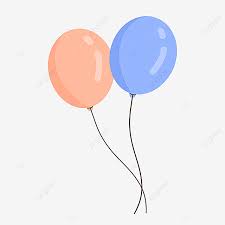 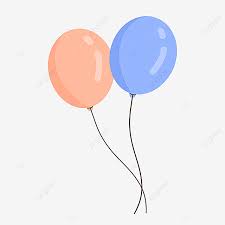 এসো আমরা কিছু ছবি দেখি
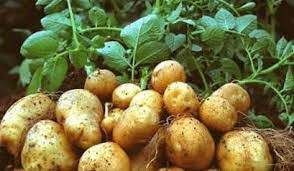 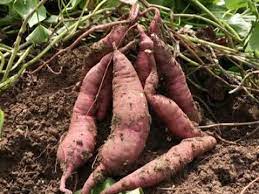 আলু একটি প্রয়োজনীয় খাদ্য।আমাদের দেশের উর্বর দোআঁশ ও বেলে মাটি আলু চাষের জন্য বিশেষ উপযোগী।
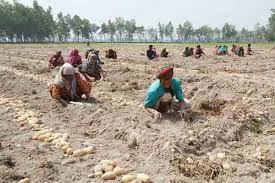 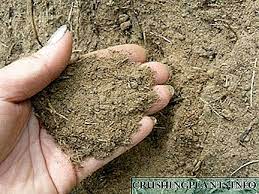 এসো আমরা কিছু ছবি দেখি
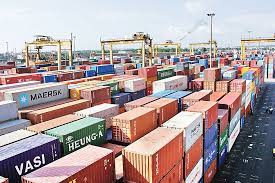 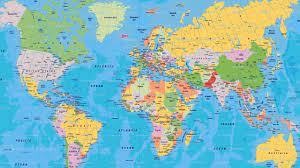 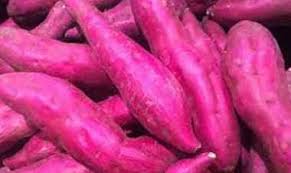 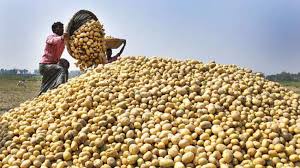 এখানে গল আলু ও মিষ্টি আলুর চাষ করা হয়।দেশের চাহিদা মেটানোর পর উদ্বৃত্ত আলু বিদেশে রপতানি করা হয়।
একক মূল্যায়ণ
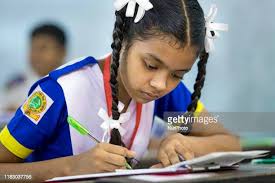 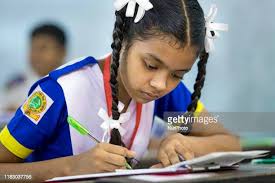 ১। আমাদের দেশে কী কী আলু পাওয়া যায়?
উত্তরঃ আমাদের দেশে গোল আলু মিষ্টি আলু পাওয়া যায়।
২। আমাদের দেশের কোন মাটি আলু চাষের উপযোগী?
উত্তরঃ আমাদের দেশের দোআঁশ ও বেলে মাটি আলু চাষের উপযোগী।
এসো আমরা কিছু ছবি দেখি
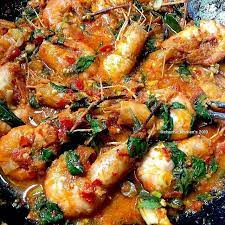 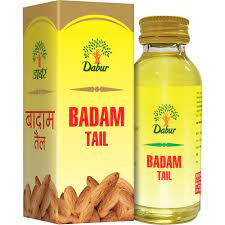 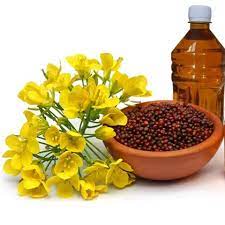 আমরা তৈল দিয়ে অনেক খাবার রান্না করি।যেমন সরিষার তৈল,বাদামের তৈল ও তিসির তৈল ইত্যাদি।
এসো আমরা কিছু ছবি দেখি
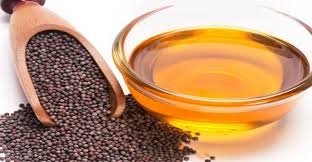 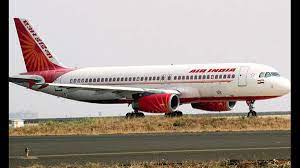 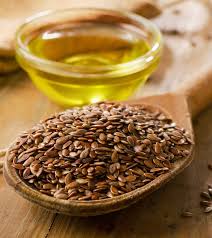 তবে চাহিদা পূরনের জন্য আমাদের বিদেশ থেকে তৈল আমদানি করতে হয়।
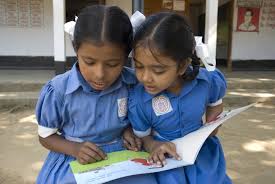 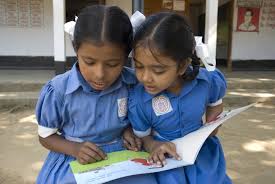 জোড়ায় কাজ
দলের কাজ
দলের নাম
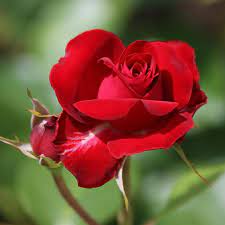 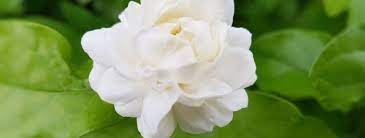 এসো আমরা কিছু ছবি দেখি
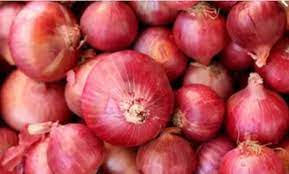 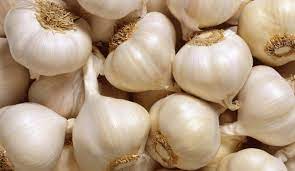 খাবারকে সুস্বাদু করতে আমরা বিভিন্ন ধরনের মসলা ব্যবহার করি।আমরা পেয়াজ,রসুন,আদা,মরিচ ইত্যাদি উৎপাদন করি।
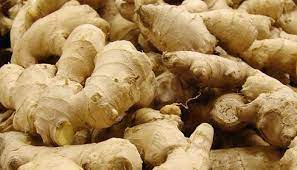 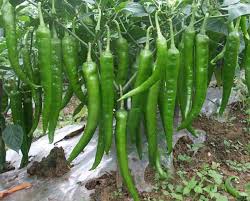 এসো আমরা কিছু ছবি দেখি
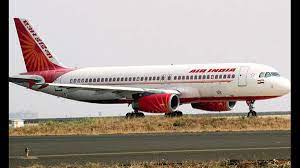 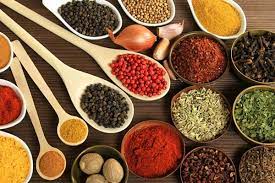 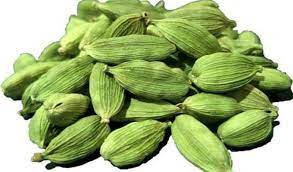 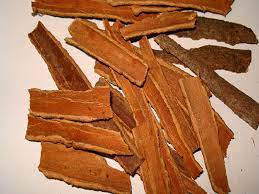 ঘাটতি মেটাতে কিছু মসলা আমদানি করতে হয়।
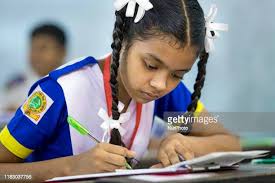 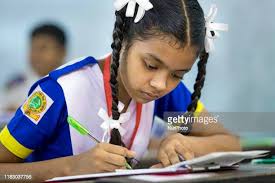 একক মূল্যায়ণ
1.খাবার সুস্বাদু করতে রান্নায় কী ব্যবহার করি?
2.তৈল দিয়ে তৈরি কয়েকটি খাবারের নাম বল।
পাঠ্য বইয়ের সাথে সংযোগ স্থাপন
তোমরা তোমাদের পাঠ্যবইয়ের ৩২ নংপৃষ্ঠা খোল ও নিরবে পড়।
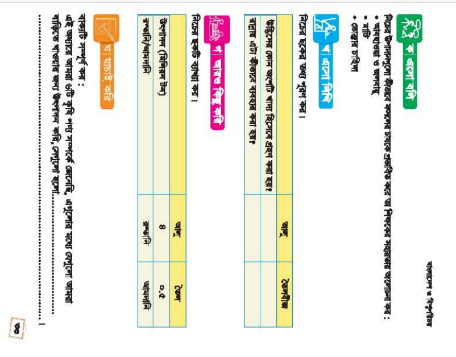 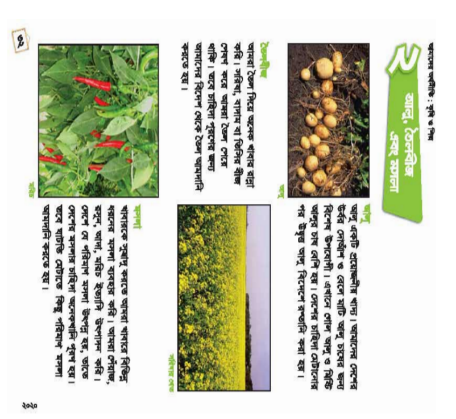 একক মূল্যায়ণ
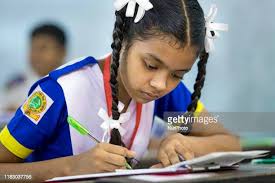 সঠিক শব্দ দিয়ে শূন্যস্থান পূরণ কর।
উর্বর দোআঁশ
মসলা
তৈল
তৈল
উর্বর দোআঁশ
মসলা
বেলে মাটি
বেলে মাটি
1।খাবারকে সুস্বাদু করতে আমরা খাবারে বিভিন্ন ধরনের….....ব্যবহার করি।
২। আমরা…….দিয়ে অনেক খাবার রান্না করি।
৩। আমাদের দেশের………ও………আলু চাষের উপযোগী।
দলীয় কাজ
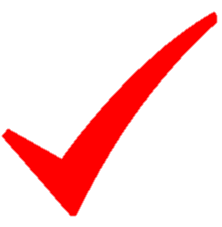 সঠিক উত্তরের পাশে টিক (   ) দাও।
(১) চিপস কী দিয়ে তৈরি হয়?
(ক) বেগুন
(খ) পটল
(ঘ) লালশাক
(গ) আলু
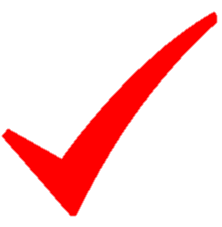 (২) কোনটি আমাদের বিদেশ থেকে আমদানি করতে হয় ?
(ক) আলু
(খ) পাট
(ঘ) তৈল
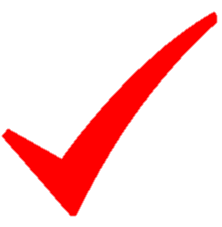 (গ) চা
দলীয় কাজ
তোমরা চারটি দলে ভাগ হয়ে নিচের দেওয়া ছকটি পূরণ কর।
আলু
তৈলবীজ
উদ্ভিদের কোন অংশটি খাদ্য হিসেবে গ্রহণ করা হয়?
রান্নায় এটা কীভাবে ব্যবহার করা হয়?
বাড়ির কাজ
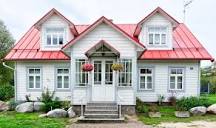 তোমার বাড়িতে আলু দিয়ে কী কী খাবার তৈরি হয় তার তালিকা করে আনবে।
ধন্যবাদ